Phénomènes interfaciaux impliquant les fluides
L2
1
Prérequis
Hydrostatique
Mécanique des fluides
Thermodynamique
Mécanique
<numéro>
I.1. Observations
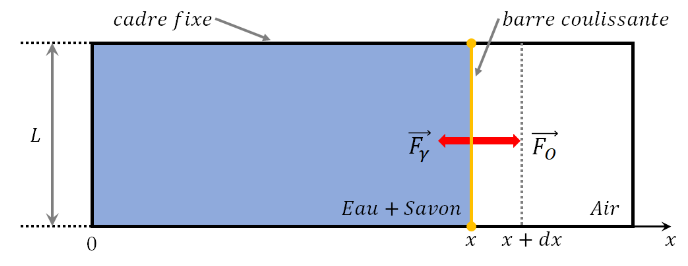 <numéro>
I.2. Approche microscopique
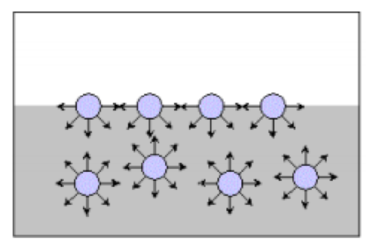 II.1. Loi de Laplace
Système : 
Bulle sphérique remplie de gaz de rayon R à (T,P) 
Entouré d’un liquide se comportant comme un thermostat et barostat (T0,P0)
Fermé => pas d’échanges de particules
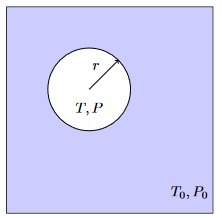 Bulle de gaz sphérique en équilibre avec la phase liquide, considéré comme un barostat
<numéro>
II.1. Mise en évidence expérimentale
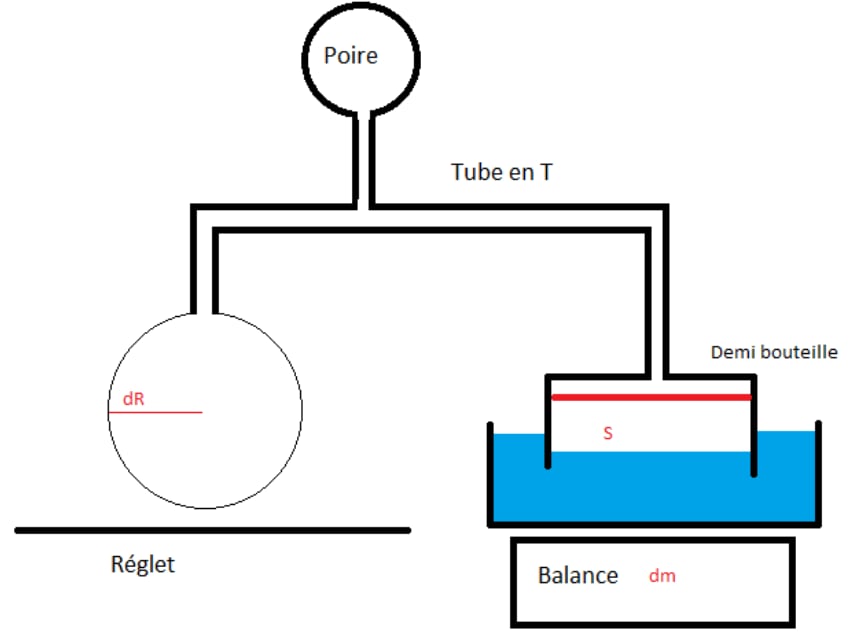 ΔP
<numéro>
II.1. Mise en évidence expérimentale
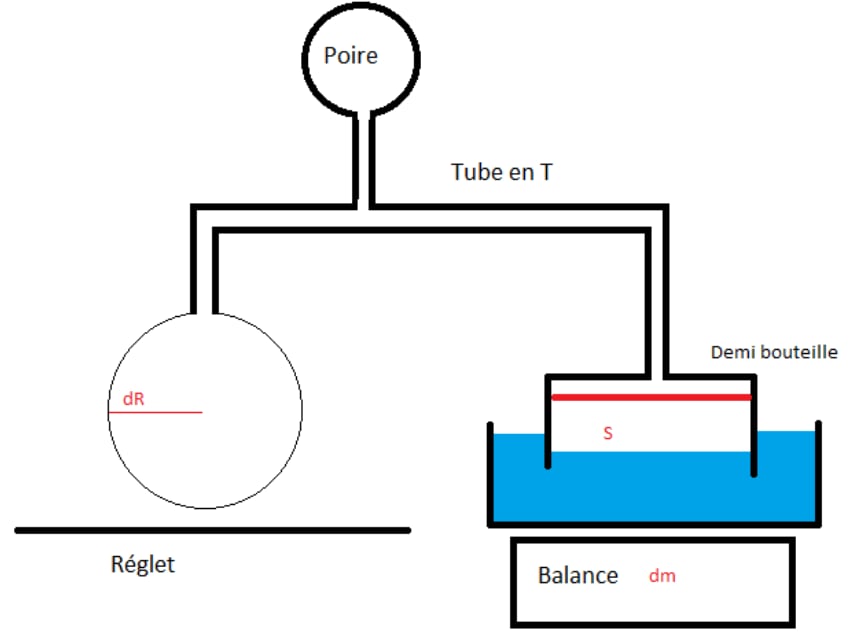 ΔP
+ ΔP
III.1. Angle de mouillage et loi de Young-Dupré
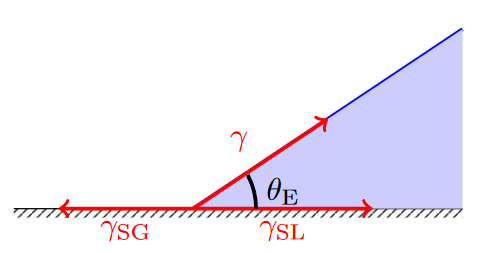 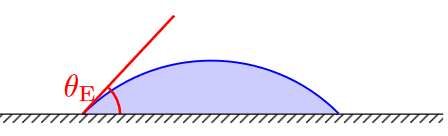 Goutte liquide sur surface solide et angle de contact
Tensions de surfaces en compétition au niveau de la ligne triple
<numéro>
III.2. Ascension capillaire
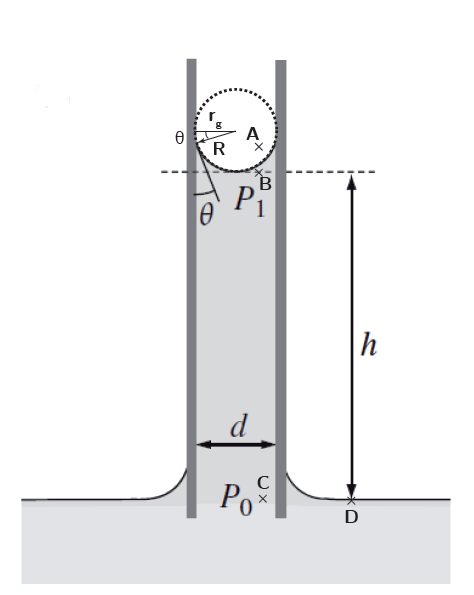 <numéro>